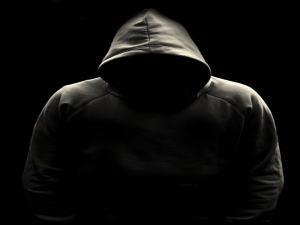 TKO ŽELI BITI MILIJuNAŠ
15		MILIJUN
14		500.000
13		250.000
12		125.000
11		60.000
10		30.000
9		15.000
8		8.000
7		4.000
6		2.000
5		1.000
4		500
3		300
2		200
1		100
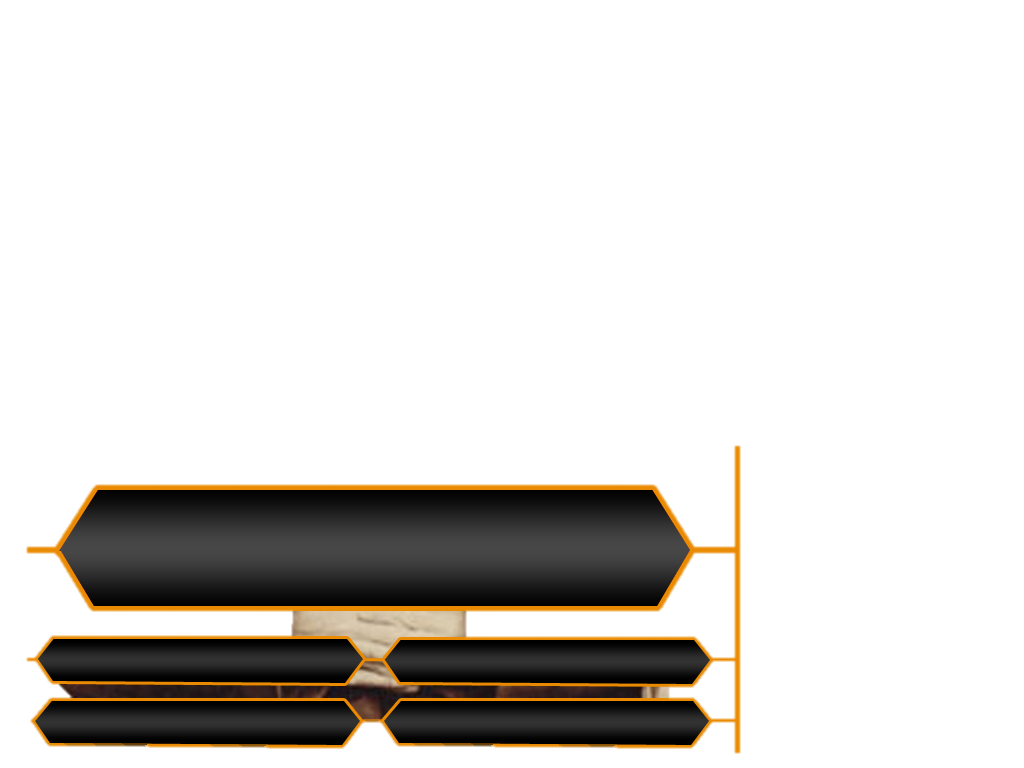 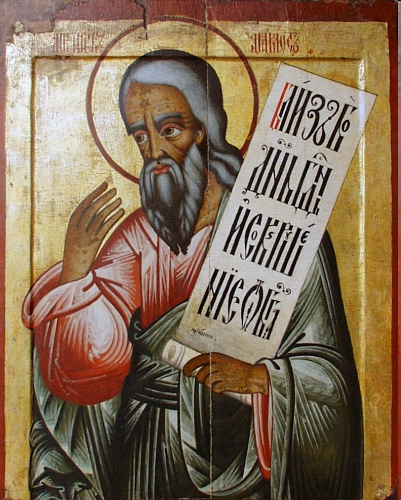 15	MILIJUN
14	500.000
13	250.000
12	125.000
11	60.000
10	30.000
9	15.000
8	8.000
7	4.000
6	2.000
5	1.000
4	500
3	300
2	200
1	100
Tko su proroci?
B   .
A ljudi koji govore o sportu
ljudi koji čitaju Bibliju
C.
D   ljudi koji pjevaju.
l
Ljudi koji govore u ime Božje
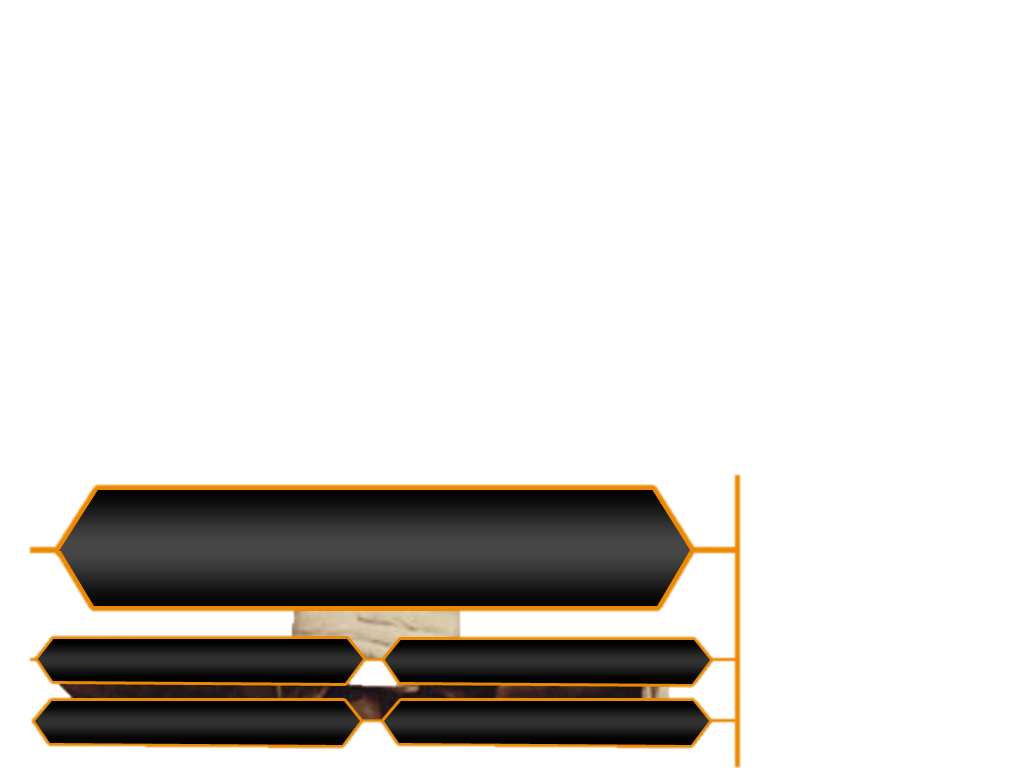 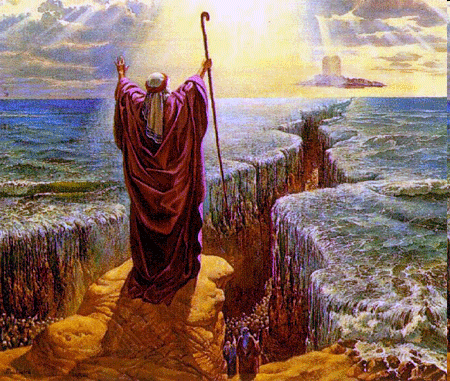 15	MILIJUN
14	500.000
13	250.000
12	125.000
11	60.000
10	30.000
9	15.000
8	8.000
7	4.000
6	2.000
5	1.000
4	500
3	300
2	200
1	100
Oblici proročke službe:
A   Prekoravanje  i pitanje
B   Predbacivanje i ometanje
C   Prekoravanje i ohrabrivanje
D   ohrabrivanje i navijanje
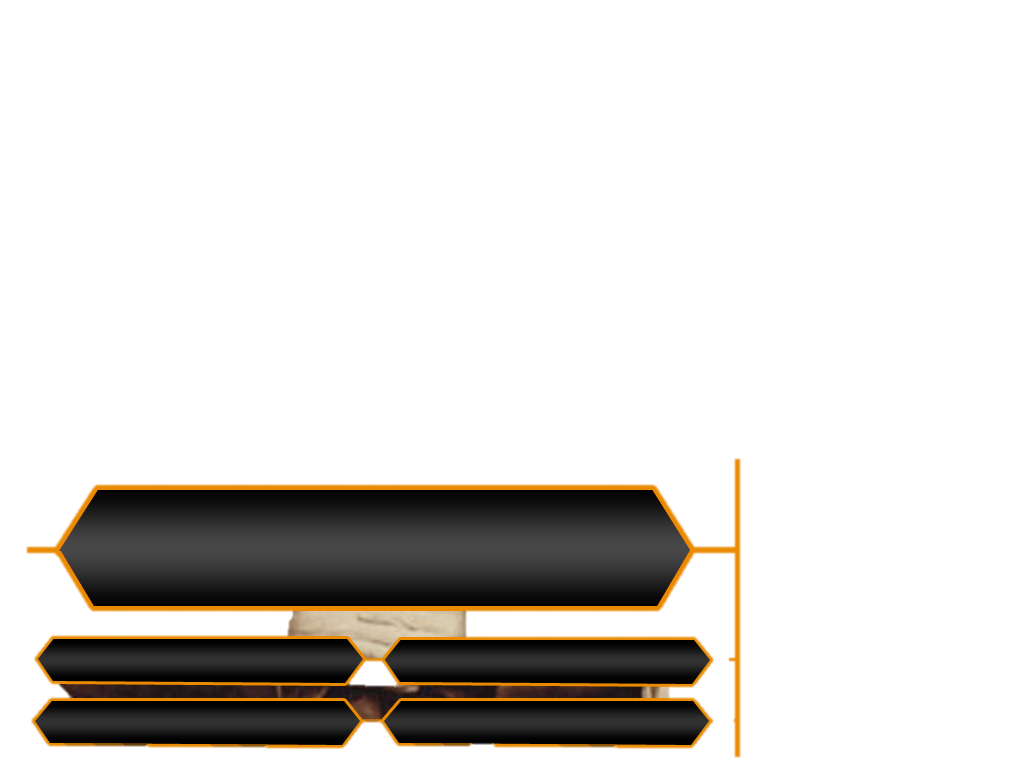 4 velika proroka
12 malih proroka
15	MILIJUN
14	500.000
13	250.000
12	125.000
11	60.000
10	30.000
9	15.000
8	8.000
7	4.000
6	2.000
5	1.000
4	500
3	300
2	200
1	100
Koliko ima proroka-pisaca?
A   15
B   16
C   18.
D   26.
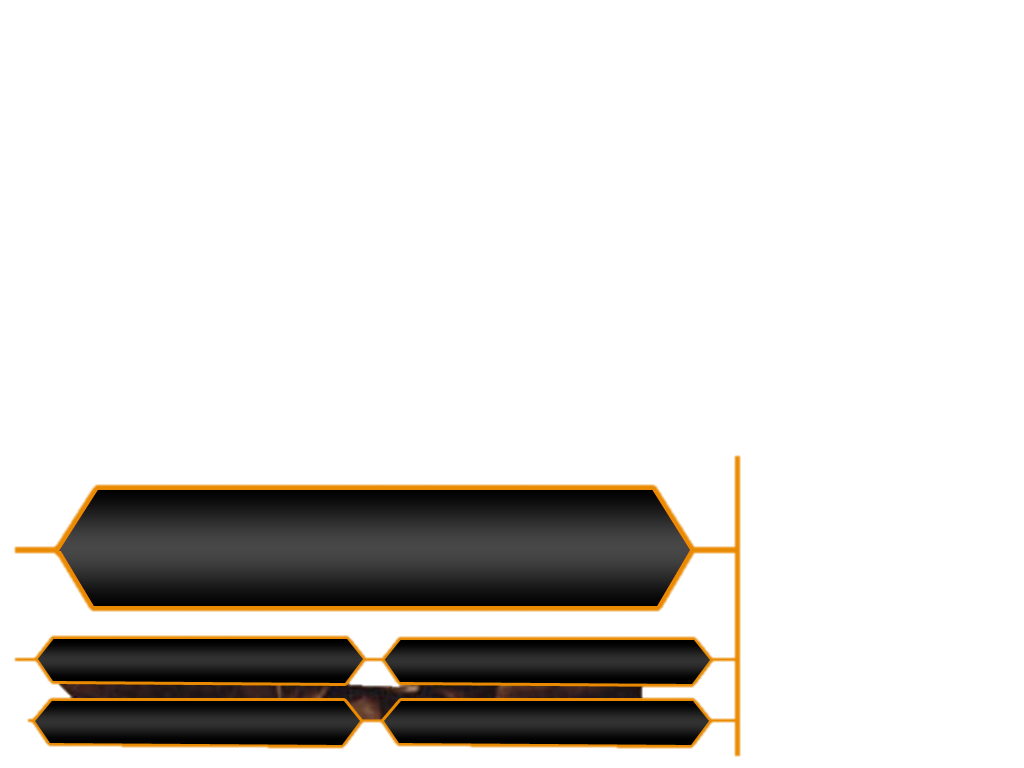 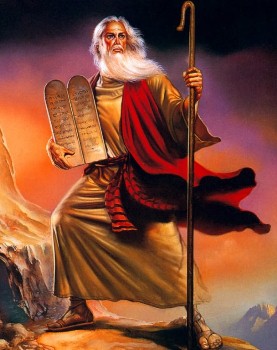 15	MILIJUN
14	500.000
13	250.000
12	125.000
11	60.000
10	30.000
9	15.000
8	8.000
7	4.000
6	2.000
5	1.000
4	500
3	300
2	200
1	100
Kako se zove najveći prorok SZ?
A   Amos
B   Mojsije
C   Hošea
D   Jona
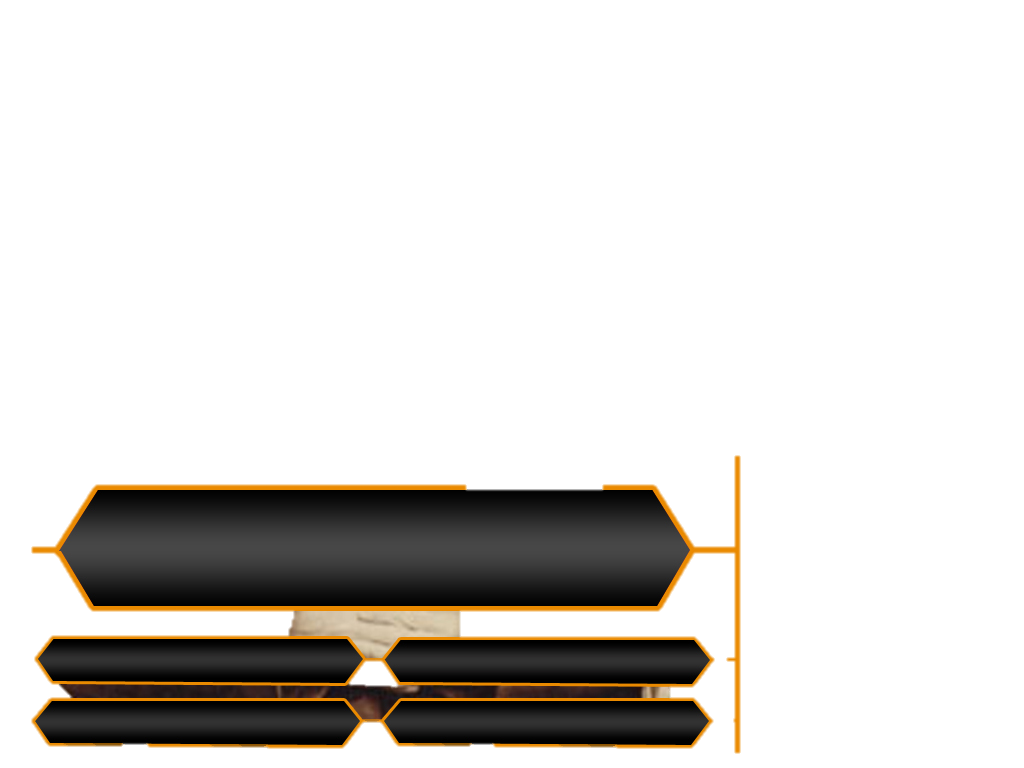 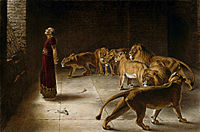 15	MILIJUN
14	500.000
13	250.000
12	125.000
11	60.000
10	30.000
9	15.000
8	8.000
7	4.000
6	2.000
5	1.000
4	500
3	300
2	200
1	100
Koji prorok nedostaje:Izaija,Jeremija,Ezekiel..?
A   Amos
B   Hošea
C   Jona
D   Daniel
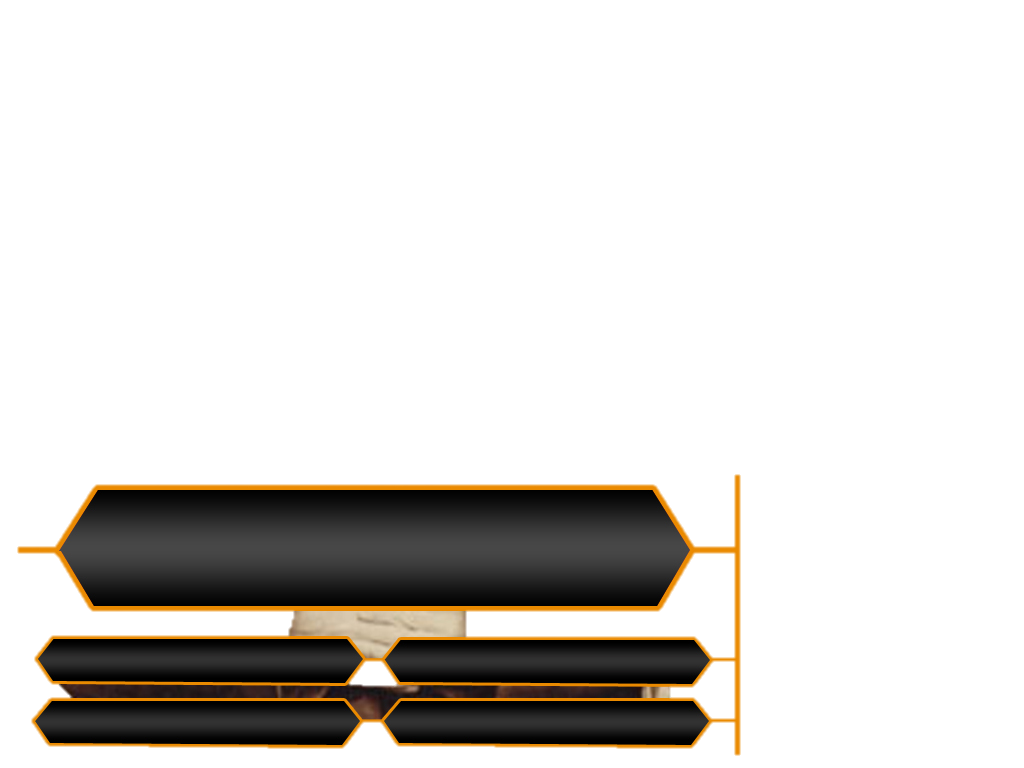 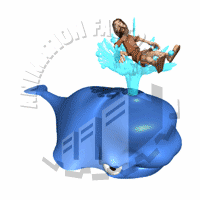 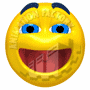 15	MILIJUN
14	500.000
13	250.000
12	125.000
11	60.000
10	30.000
9	15.000
8	8.000
7	4.000
6	2.000
5	1.000
4	500
3	300
2	200
1	100
Kako se zvao prorok kojeg je progutao kit?
A   Joel
B   Jeremija
C   Jona
D   Baruh
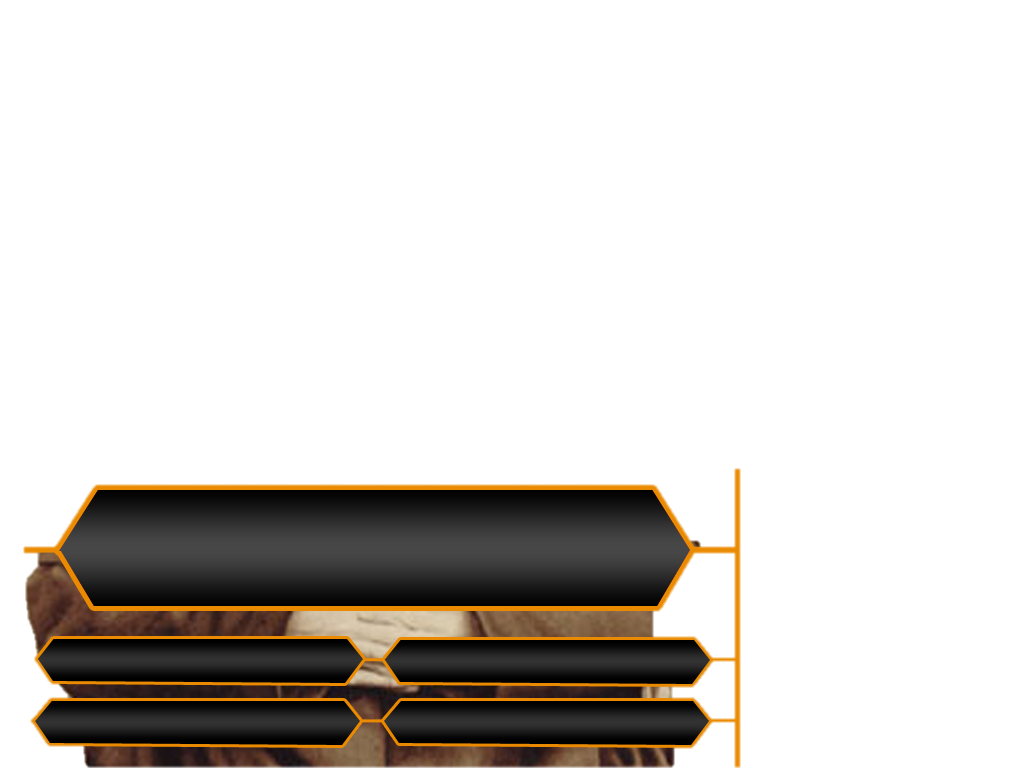 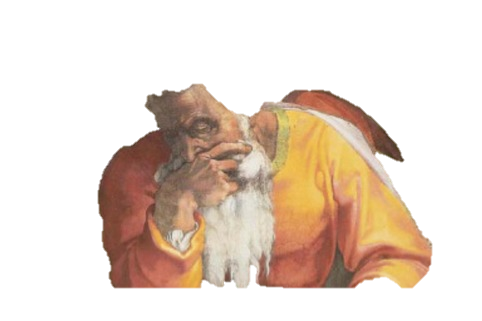 15	MILIJUN
14	500.000
13	250.000
12	125.000
11	60.000
10	30.000
9	15.000
8	8.000
7	4.000
6	2.000
5	1.000
4	500
3	300
2	200
1	100
Koliko ima malih proroka?
A   14
B  12
C   5
D   4
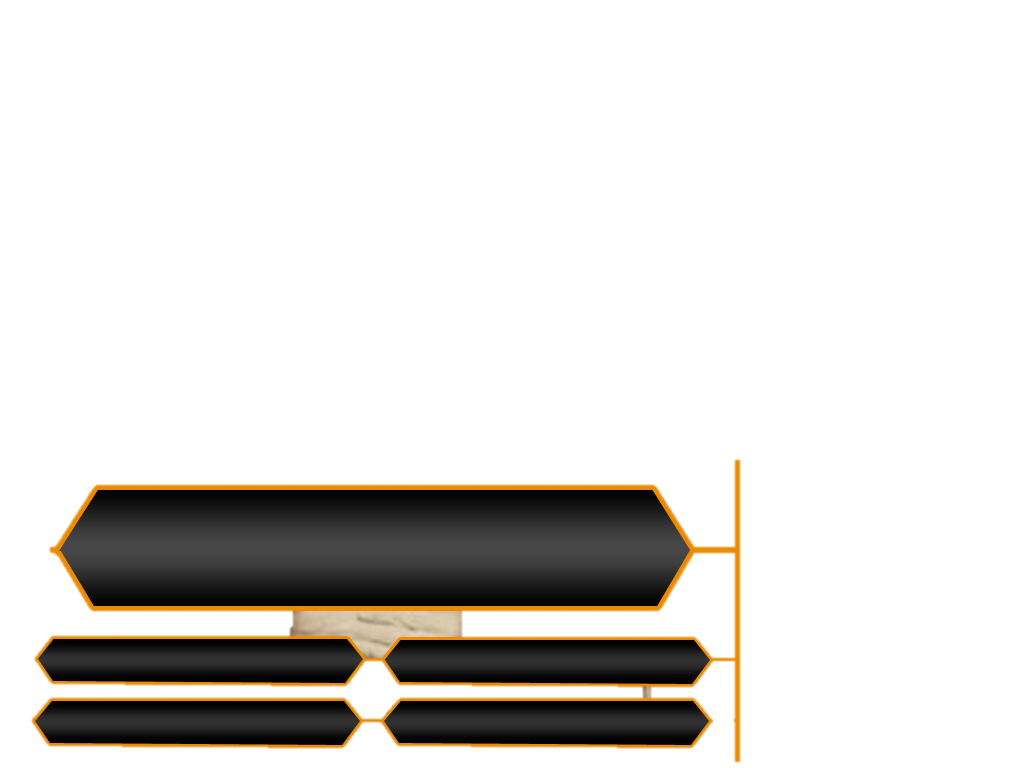 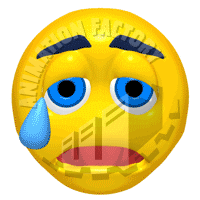 15	MILIJUN
14	500.000
13	250.000
12	125.000
11	60.000
10	30.000
9	15.000
8	8.000
7	4.000
6	2.000
5	1.000
4	500
3	300
2	200
1	100
Kako se zovu pjesme u kojima se izražava
tuga zbog nevjere i izgubljene slobode?
A   naricaljke
B   plačljivke
D   žalopojke
C tužaljke
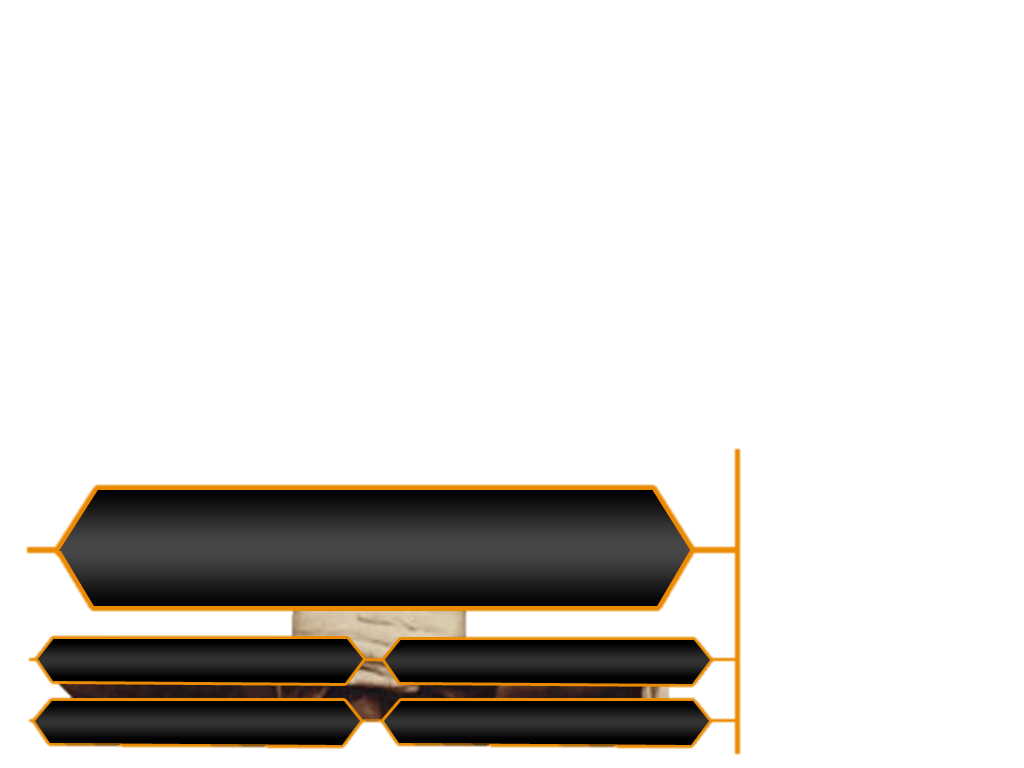 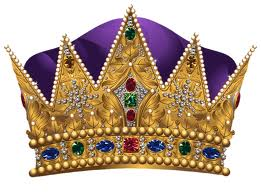 15	MILIJUN
14	500.000
13	250.000
12	125.000
11	60.000
10	30.000
9	15.000
8	8.000
7	4.000
6	2.000
5	1.000
4	500
3	300
2	200
1	100
Koji je kralj sagradio Hram u Jeruzalemu?
A   David
B   Šaul.
C   Roboam.
D   Salomon
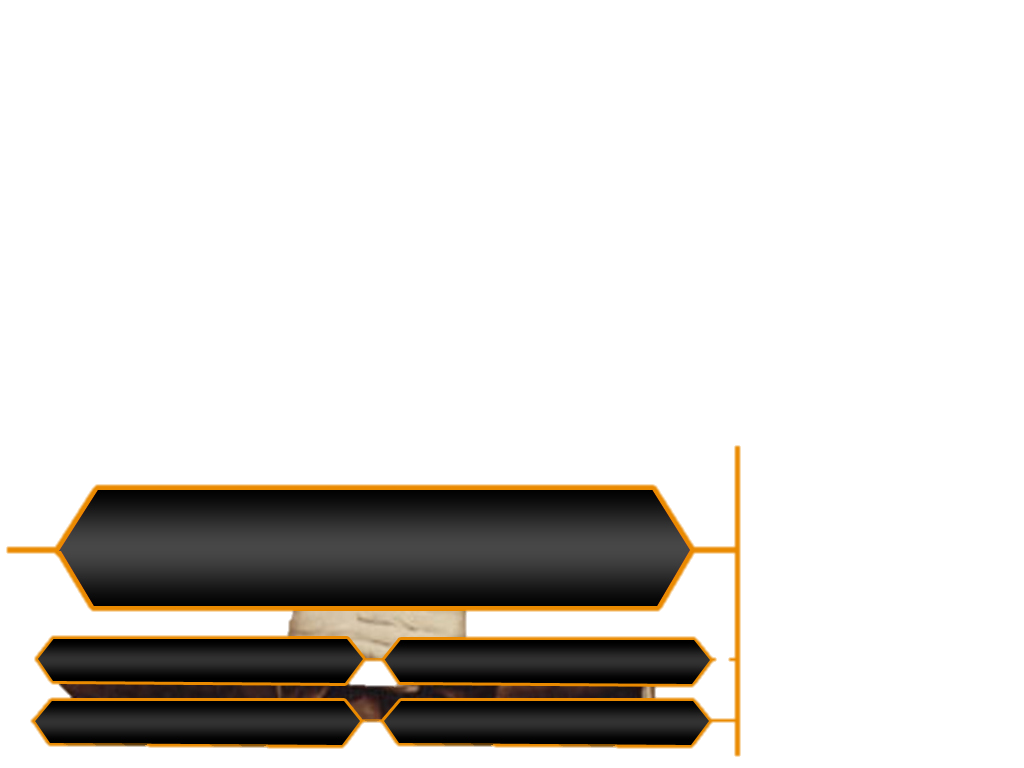 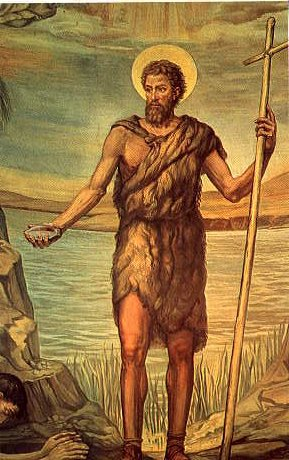 15	MILIJUN
14	500.000
13	250.000
12	125.000
11	60.000
10	30.000
9	15.000
8	8.000
7	4.000
6	2.000
5	1.000
4	500
3	300
2	200
1	100
Kako se zove prorok koji je zadnji govorio o dolasku Mesije?
A   Ivan Krstitelj
B   Ivan Navjestitelj
C   Hošea
D   Jeremija
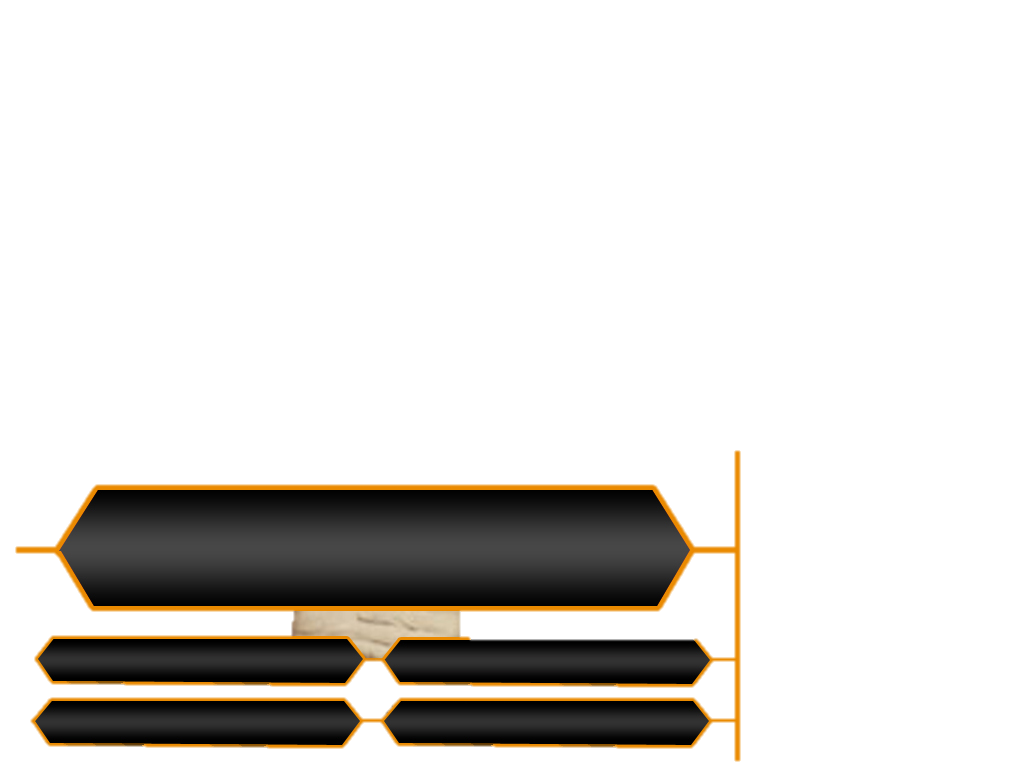 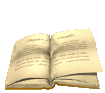 15	MILIJUN
14	500.000
13	250.000
12	125.000
11	60.000
10	30.000
9	15.000
8	8.000
7	4.000
6	2.000
5	1.000
4	500
3	300
2	200
1	100
Proroci u Izraelu su?
A   Joel,Amos,Hošea
B   Amos,Hošea,Natan
C   Ilija,Amos,Hošea
D   Amos,Hošea,Izaija
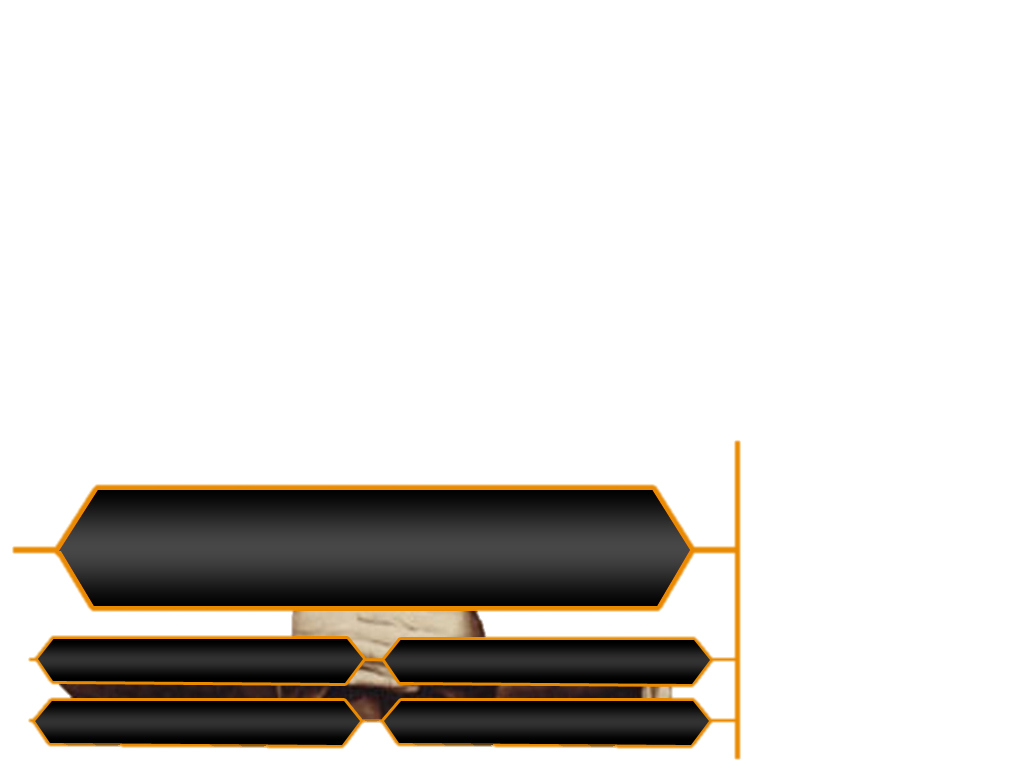 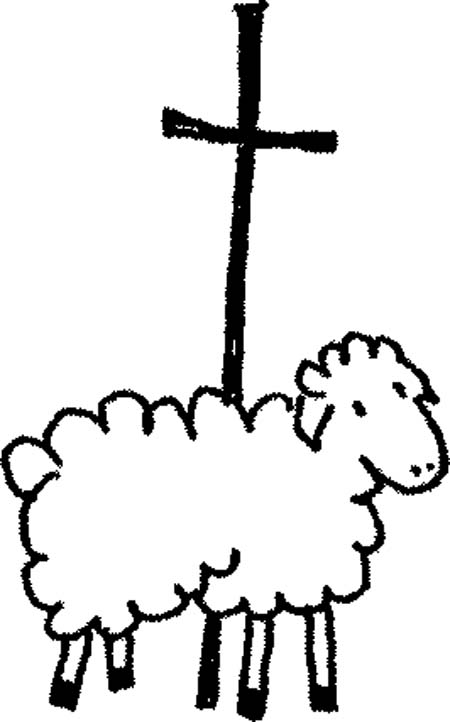 15	MILIJUN
14	500.000
13	250.000
12	125.000
11	60.000
10	30.000
9	15.000
8	8.000
7	4.000
6	2.000
5	1.000
4	500
3	300
2	200
1	100
Tko je bio Mesija?
A   Izaija
B   Isus Krist
C   Samuel
D   Ivan Krstitelj
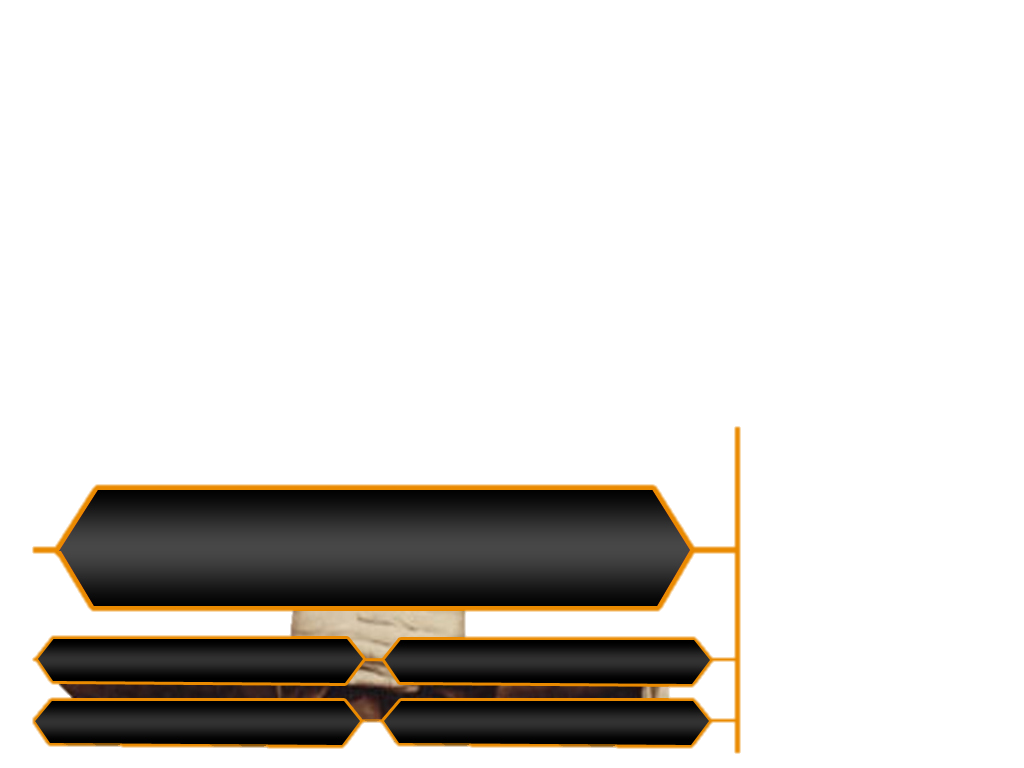 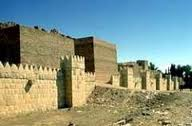 15	MILIJUN
14	500.000
13	250.000
12	125.000
11	60.000
10	30.000
9	15.000
8	8.000
7	4.000
6	2.000
5	1.000
4	500
3	300
2	200
1	100
Koji se grad popravio nakon djelovanja proroka Jone? :
A   New York
B   Zabok
C   Nazaret
D   Niniva
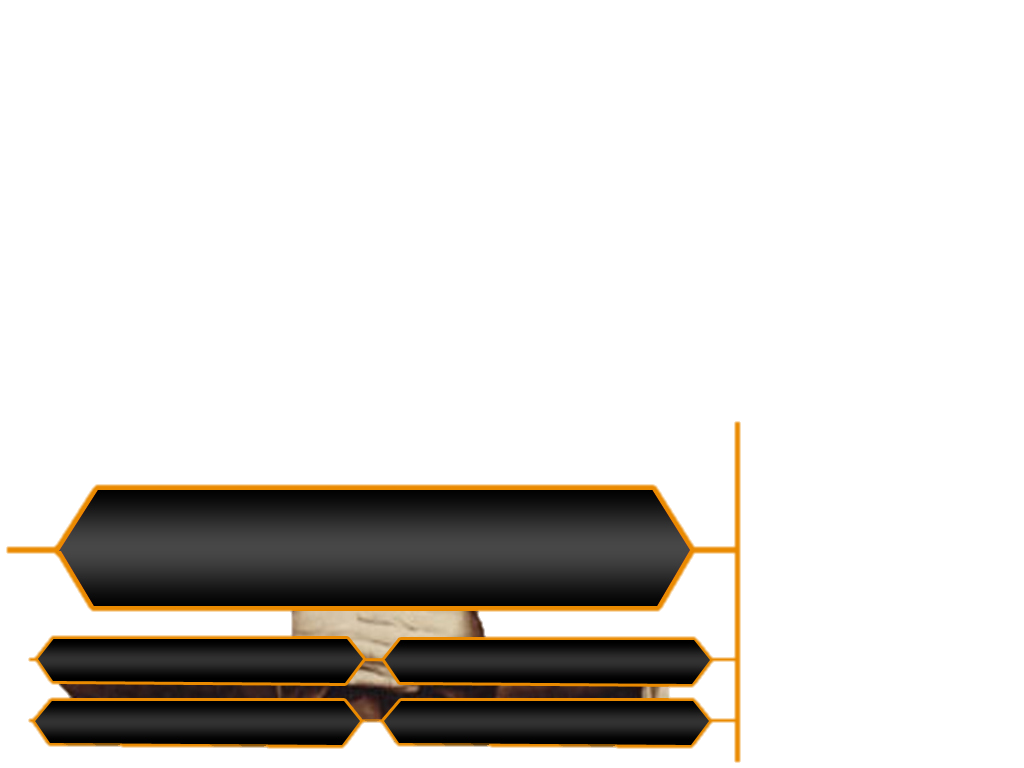 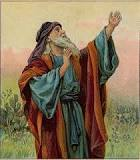 15	MILIJUN
14	500.000
13	250.000
12	125.000
11	60.000
10	30.000
9	15.000
8	8.000
7	4.000
6	2.000
5	1.000
4	500
3	300
2	200
1	100
Njegove pjesme o sluzi Jahvinu naviještale su Isusovu muku i smrt
A Jeremija
B  Daniel
C  Izaija
D Ezekiel
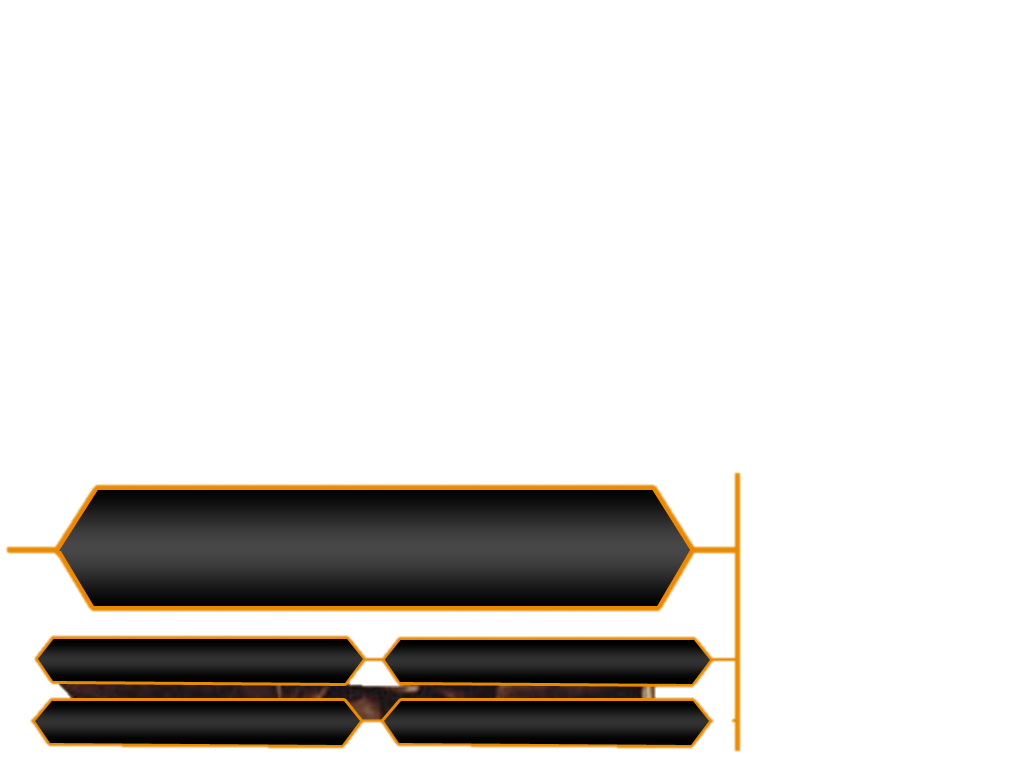 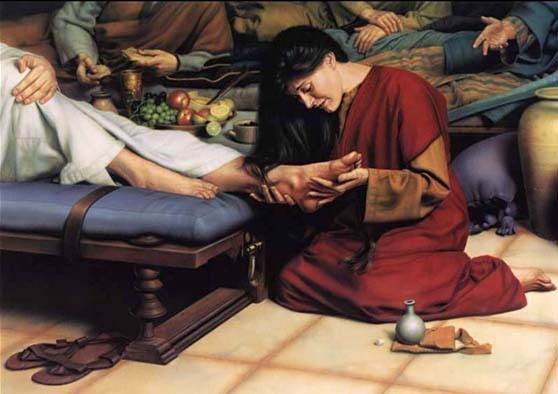 משיח
15	MILIJUN
14	500.000
13	250.000
12	125.000
11	60.000
10	30.000
9	15.000
8	8.000
7	4.000
6	2.000
5	1.000
4	500
3	300
2	200
1	100
15.Mesija znači  …?
?
A   spasitelj
B   prorok
C   Emanuel
D   pomazanik
15		MILIJUN
14		500.000
13		250.000
12		125.000
11		60.000
10		30.000
9		15.000
8		8.000
7		4.000
6		2.000
5		1.000
4		500
3		300
2		200
1		100
Priredila:Marica Celjak,vjeroučiteljica